Affective domain
Unit 1 part 2
Pedagogy of science and life science
        


                                       HARINDER KAUR
                                       Asst.Professor
                                       Sadbhavna College Of  Education
AFFECTIVE DOMAIN
According to Bloom the objectives in this domain have five categories:
Receiving
Responding
Valuing
Organization
Characterization by a value
Receiving
First and lowest domain of the affective domain
Awareness of the phenomenon
Willingness to receive phenomenon
Controlled or selected attention
Responding
It is simple awareness or attention to make some response to a stimulus or phenomenon. This level is higher.
Obedience corresponding
Willingness to respond
Satisfaction and response
Valuing
This level  indicates and internalization of and commitment to certain ideals or values. Development of scientific attitude is the main objective of this level
Acceptance of a value
Preference of value
Commitment to a value
Organization
Building a system of values is the main concern.
Conceptualization of a value.
Organization of a value
Characterization by a value
This is the highest level of this domain and includes characterization of a persons behaviour by certain controlling values,ideas and believes.
It has two aspects:
Generalized set
characterization
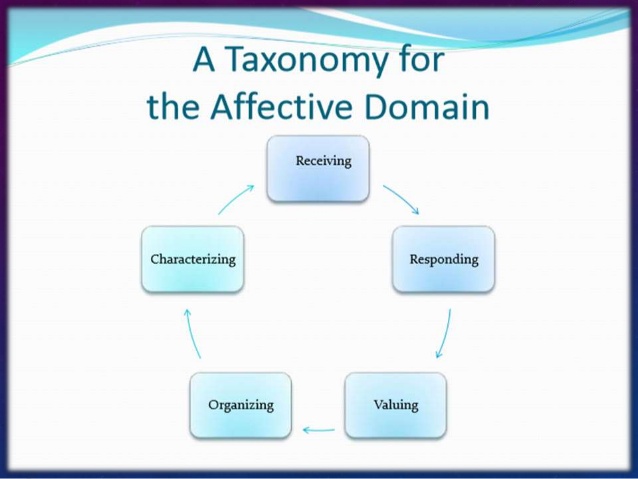